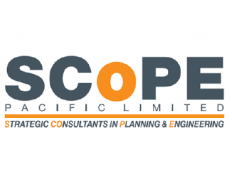 Consultancy services for the FUNAFUTI water AND SANITATION project (FWSP)PROJECT PREPARATION PHASE 1 & PHASE 2Consultant’s Presentation
PACOC MTR – April 2024
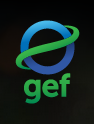 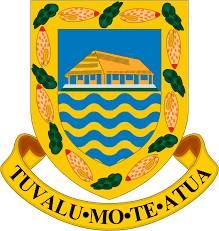 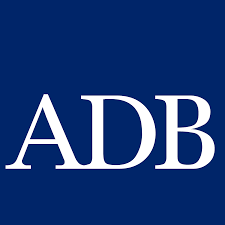 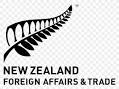 THIS PRESENTATION
Project Preparation Study Objective, Components, Deliverables and Staging
Study Progress Summary – Phase 1 - Stages A, B and C
Scope –  Future Funafuti – 2030, 2040 and 2050
Water Supply
Sanitation
Cost Estimates and Construction Scheduling
Phase 2 Scope
Discussions and Questions
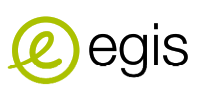 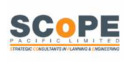 2.
PROJECT PREPARATION PHASE 1 1. STUDY OBJECTIVES,COMPONENTS,Deliverables and Staging
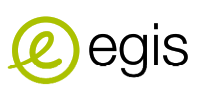 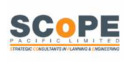 3.
PPP1 – STUDY OBJECTIVES
To assist the Government of Tuvalu (GoT) to prepare the proposed Funafuti Water and Sanitation Project (FWSP) with preparation of water supply and sanitation asset condition reports, future investment options, master plans, strategic plans, feasibility studies and project due diligence.
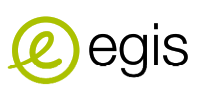 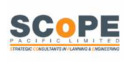 4.
PPP1 – STUDY STAGING
STAGE B
PLANNING
STAGE C
PROJECT FEASIBILITY & DUE DILIGENCE
STAGE A
INCEPTION REVIEW
Feasibility
 Studies
Investment
Project Due
Diligence
Water Supply
& Sanitation
Strategic Plan
Inception
 Report
Existing Water
Supply Asset 
Mapping and
Condition
Assessment
Water Supply
& Sanitation
Master Plans
Stakeholder
Analysis
Feasibility
Studies
Water Supply
WSS Assets -
Data Collection
& Mapping
Mobilization
Water Supply
& Sanitation
Investment
Options
Water Supply
& Sanitation
Strategic Plan
Gender Action
Data collection
and review
Financial
WSS Assets -
Assessment
& Valuation
Reporting
Feasibility
Studies
Sanitation
Water Supply
& Sanitation
Master Plans
Facilitate
Inception
Workshop
Economic
Resettlement
Plan & Comms.
Reporting
Reporting
Reporting
Reporting
Environmental
Procurement
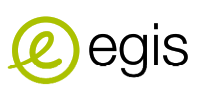 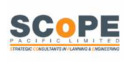 Progress summary in previous presentations
5.
Progress update covered in this presentation.
PROJECT PREPARATION PHASE 1  2. Study Progress SUMMARY- Stages A , B and C- Responses to issues arising-Rescheduling for GEF Options
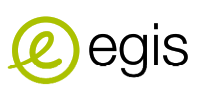 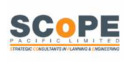 6.
2. Study Progress summary – Stages A and B
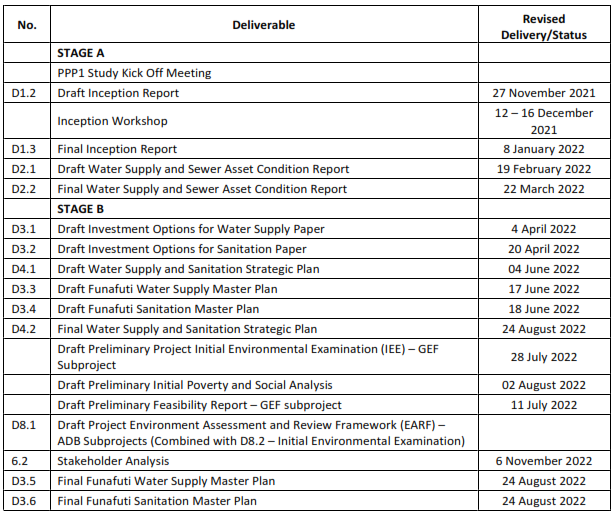 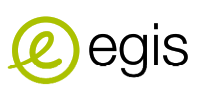 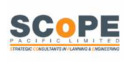 7.
2. Study Progress summary – Stage C
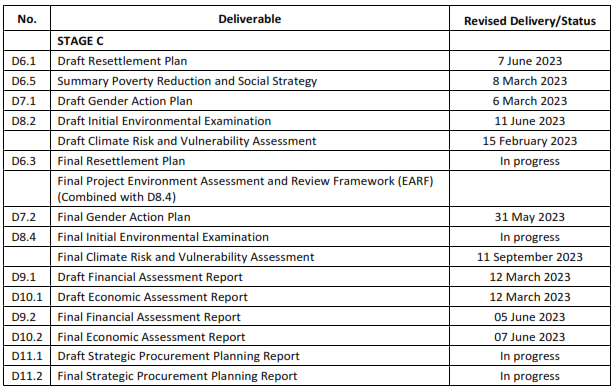 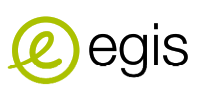 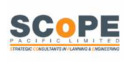 9.
PROJECT PREPARATION PHASE 1 fEASIBILITY Investments - SCOPE- Future Funafuti – 2030 and 2040 - Water Supply- Sanitation
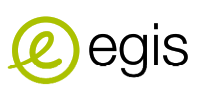 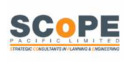 10.
Feasibility Investments – Future Funafuti – 2030 and 2040
2050
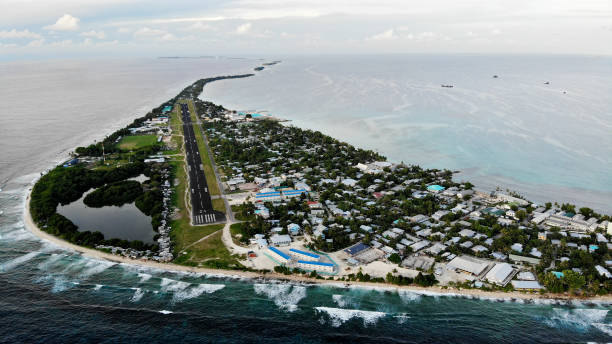 2030
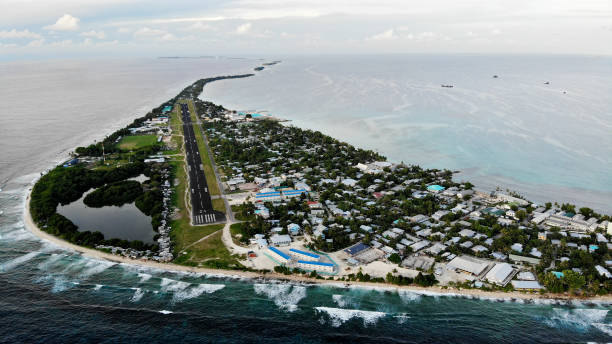 %
 national population
In Funafuti – 80.0%
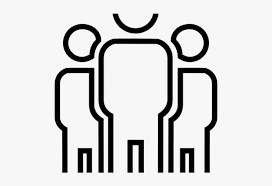 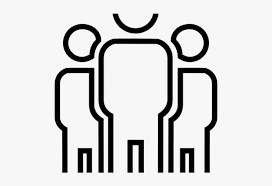 Projected Population (medium) – 9,685
Projected Population (medium) – 14,565
Females – 5,636 and Males – 6,204
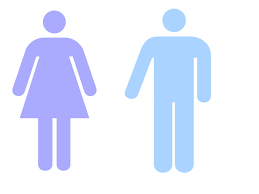 Females – 6,933 and Males – 7,632
Females – 4,610 and Males – 5,075
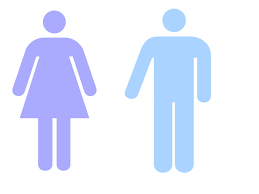 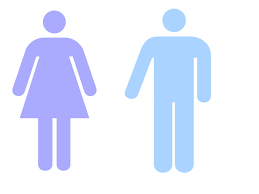 Projected Population (medium) – 11,840
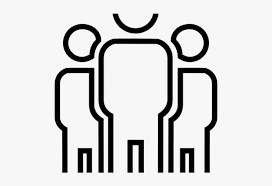 %
 national population
%
 national population
In Funafuti – 74.5%
In Funafuti – 85.0%
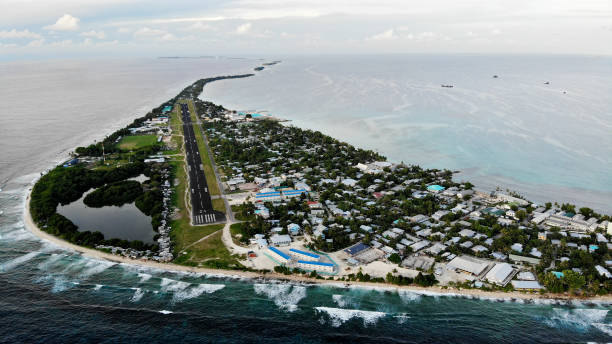 2040
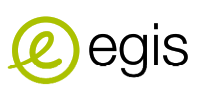 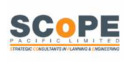 11.
Feasibility Investments – Future Funafuti – 2030, 2040 and 2050
Water Supply
2030
2040
2050
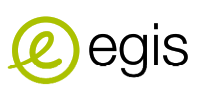 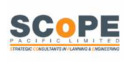 12.
Feasibility Investments – Future Funafuti – 2030, 2040 and 2050
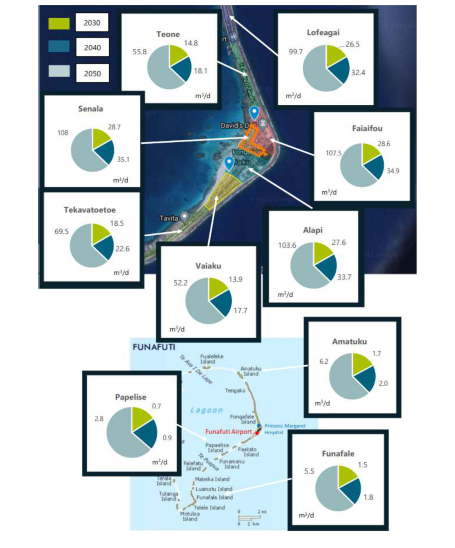 Water Supply
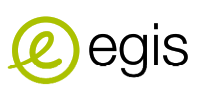 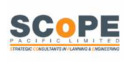 13.
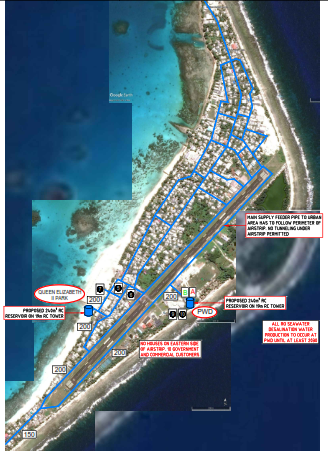 Feasibility Investments
 – Future Funafuti
 – 2030 and 2040
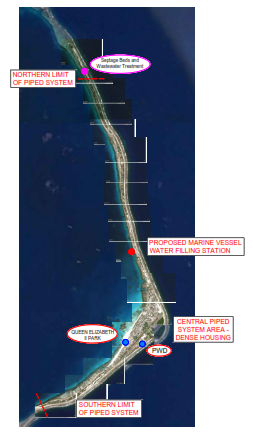 Water Supply
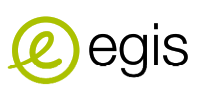 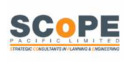 14.
Feasibility Investments  – Future Funafuti  – 2030 and 2040
Water Supply
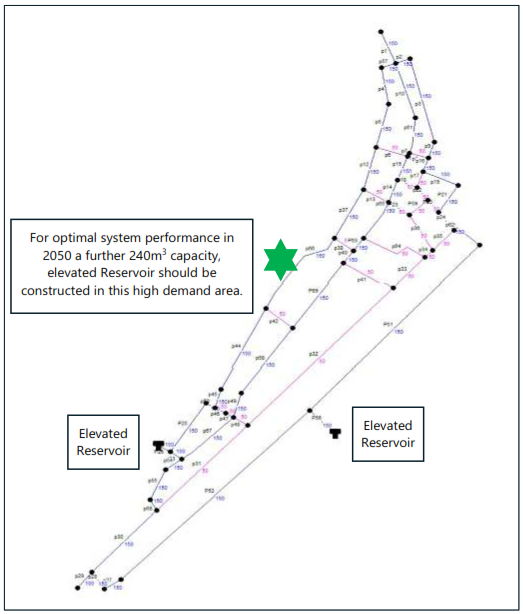 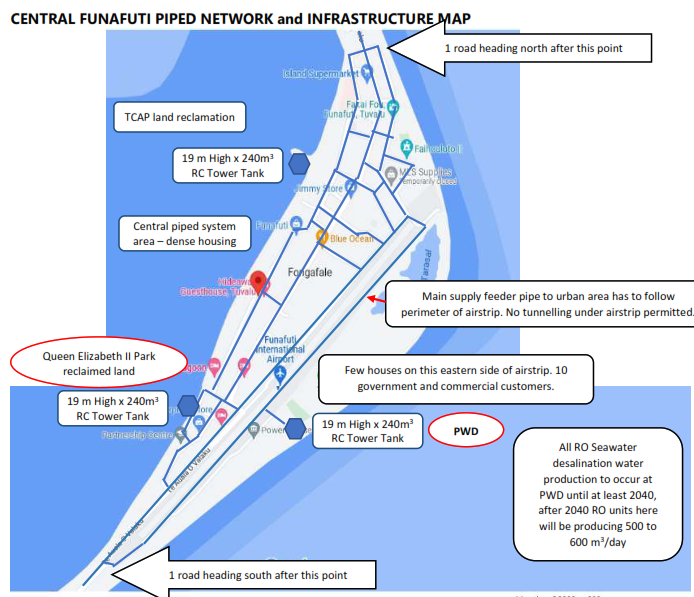 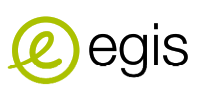 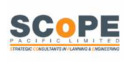 14.
Feasibility Investments  – Future Funafuti  – 2030 and 2040
Water Supply
Typical service connection
Typical pipeline route mapping
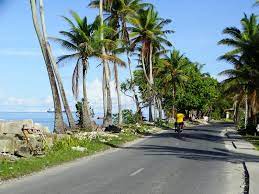 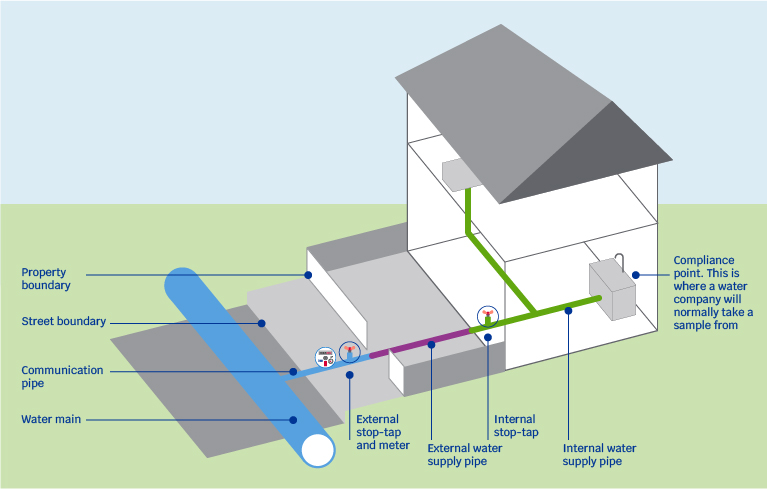 200 mm
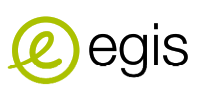 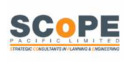 16.
Feasibility Investments – Future Funafuti – 2030 and 2040
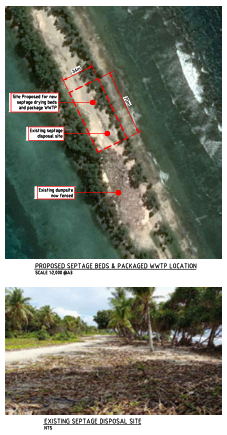 Sanitation
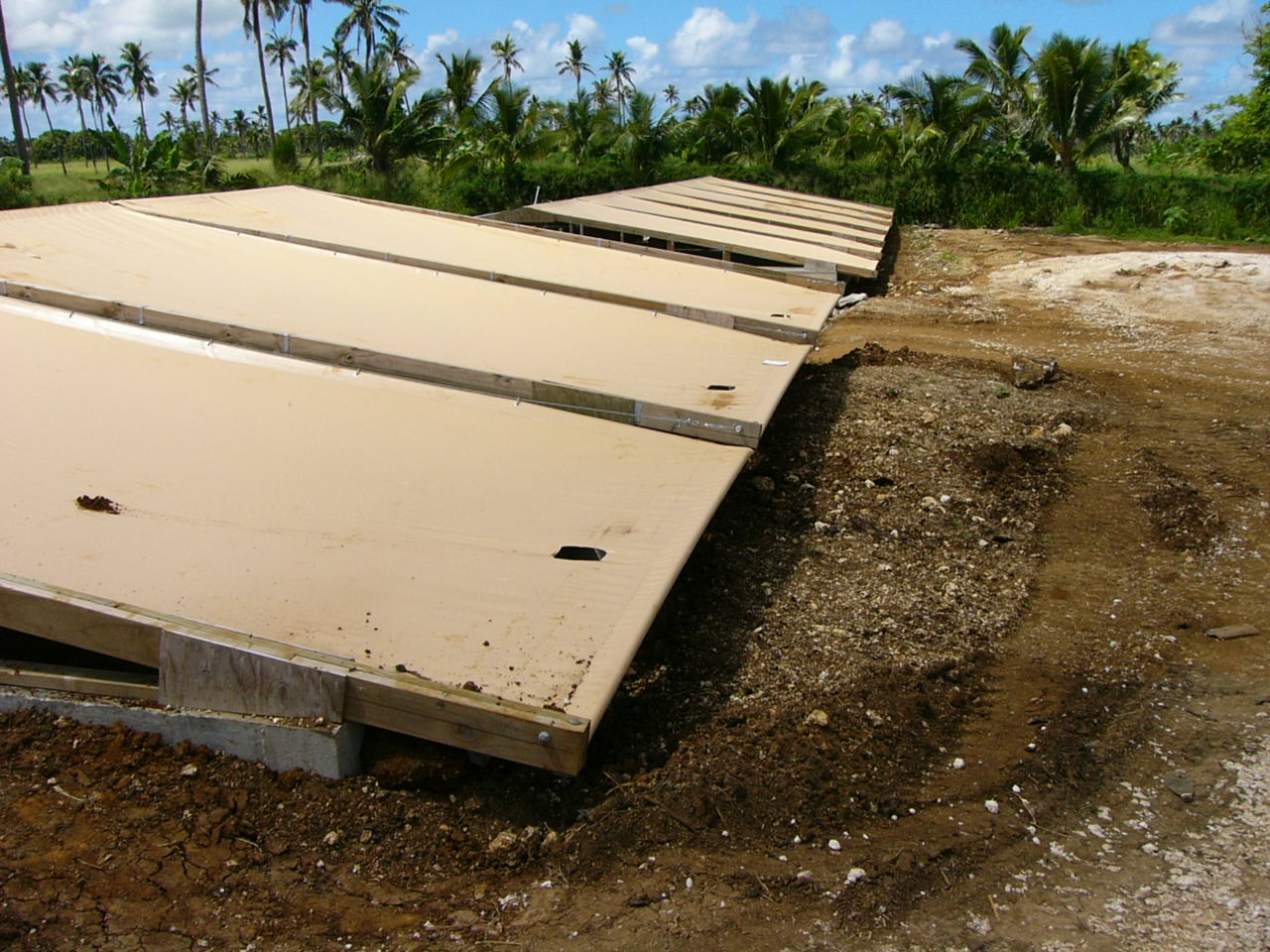 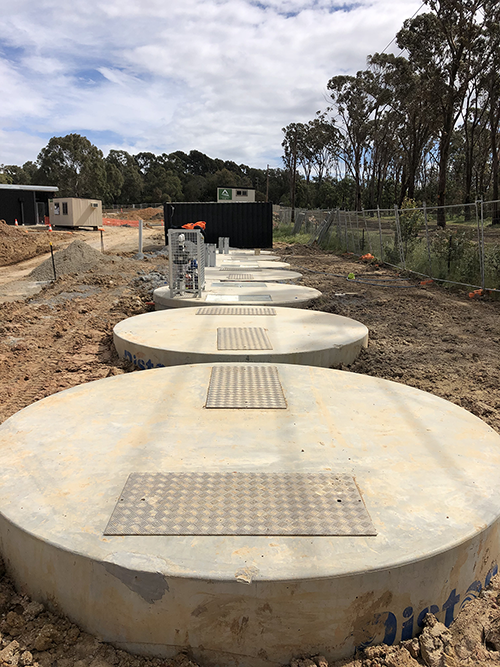 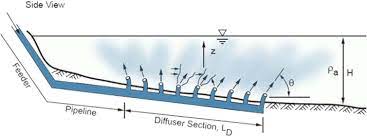 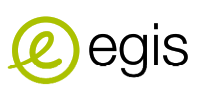 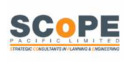 17.
PROJECT PREPARATION PHASE 1 fEASIBILITY Investments - SCOPE- Future Funafuti – 2030 and 2040 - cost estimates- Construction scheduling
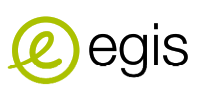 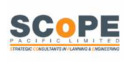 18.
Feasibility Investment Cost Estimates
Estimated Costs US$
Water Supply
Without Taxes & Duties
US$9.853 mill.
Civil Works
US$0.475 mill.
Plant & Equipment
TA Support
Project Management Support (incl. PMU)
US$1.884 mill.
Financial Management & Tariff Setting
US$0.050 mill.
Legislative & Regulatory
US$0.050 mill.
Community Communication & Awareness
US$0.100 mill.
Health Education & Hygiene Action Plan
US$0.100 mill.
US$12.512 mill.
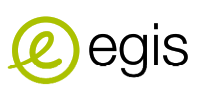 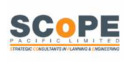 19.
Feasibility Investment Cost Estimates
Estimated Costs US$
Sanitation
Without Taxes & Duties
US$1.863 mill.
Civil Works
US$0.517 mill.
Plant & Equipment
TA Support
Project Management Support
US$.471 mill.
Financial Management & Tariff Setting
US$0.050 mill.
Community Communication & Awareness
US$0.50 mill.
Health Education & Hygiene Action Plan
US$0.50 mill.
US$3.001 mill.
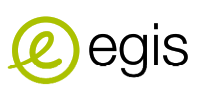 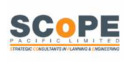 20.
Feasibility Investment Cost Estimates
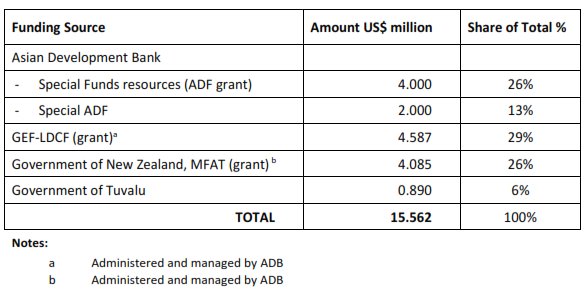 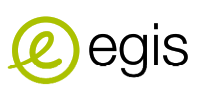 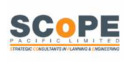 21.
Feasibility Investment – Procurement/Construction Scheduling
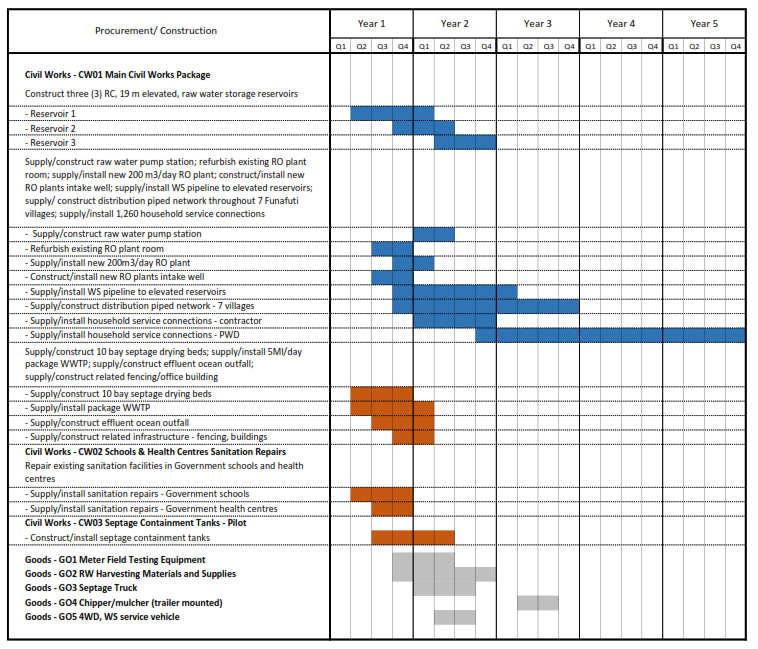 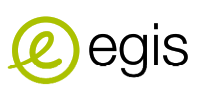 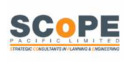 22.
PROJECT PREPARATION PHASE 2Scope of services
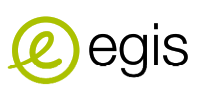 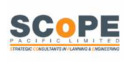 23.
Phase 2 - Services
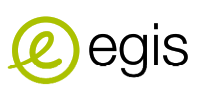 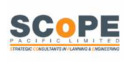 24.
Phase 2 - Services
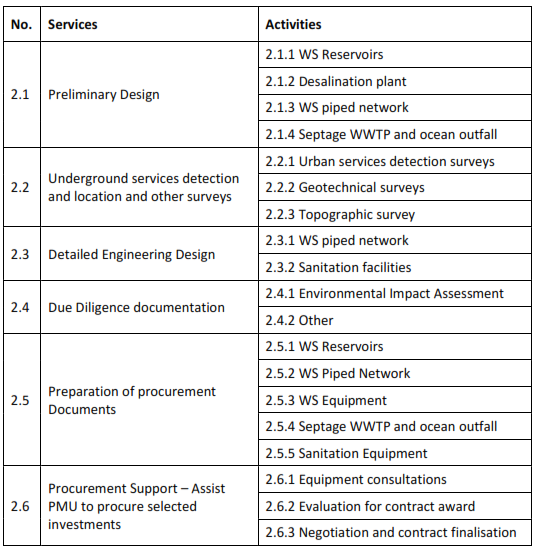 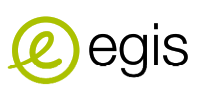 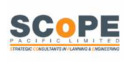 24.
PROJECT PREPARATION PHASEsDISCUSSION and Questions
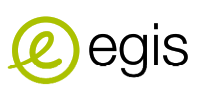 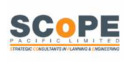 25.
Questions
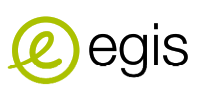 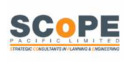 26.
Faka fetai
Thank you
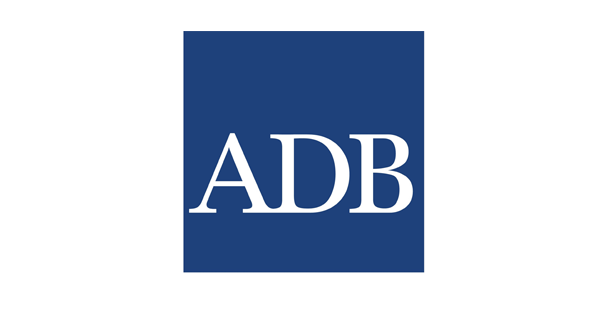 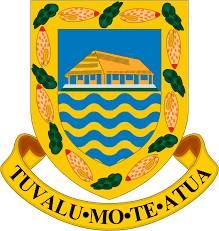 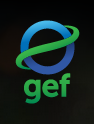 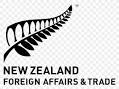 27.